INSULTS
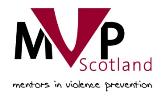 [Speaker Notes: Welcome, explanation and ice-breaker]
Insults
A friend of yours often insults and makes fun of another boy you know.
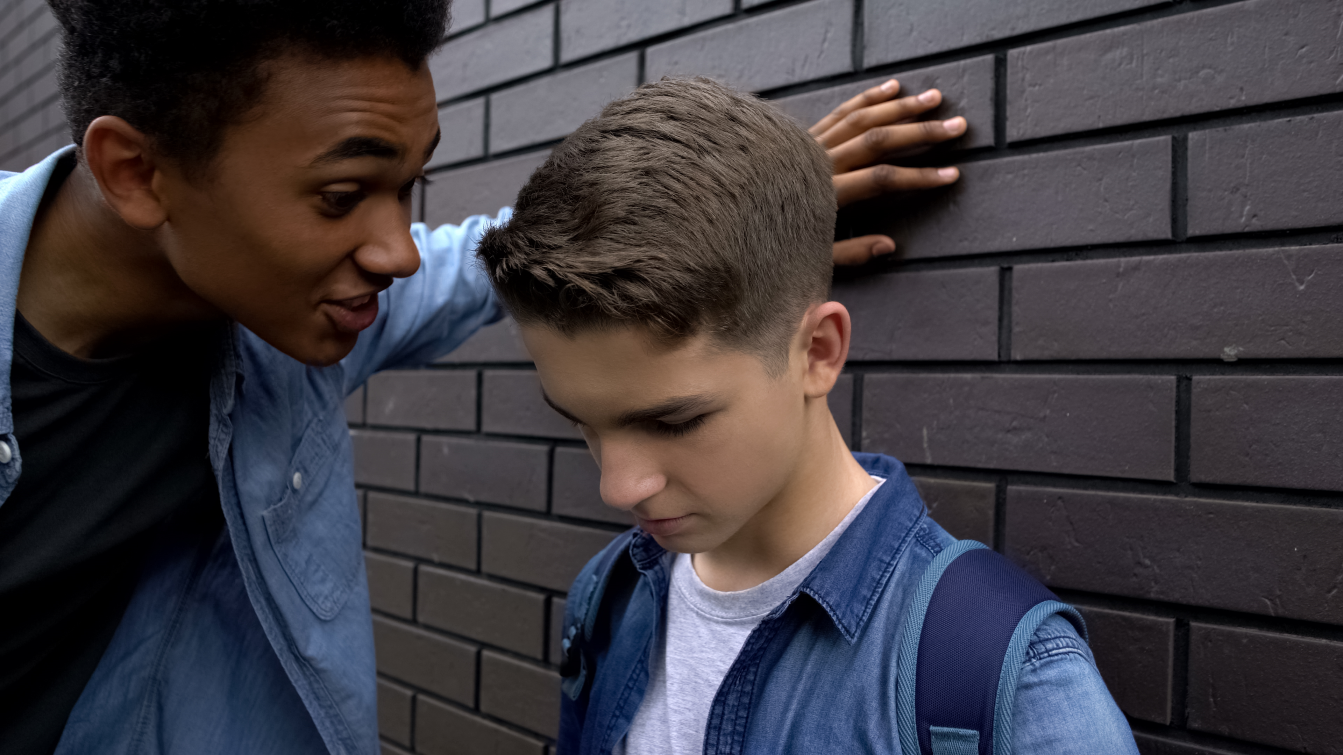 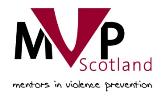 [Speaker Notes: Scenario]
You have never seen your friend hit 
the other boy, but you would not be surprised if he did.
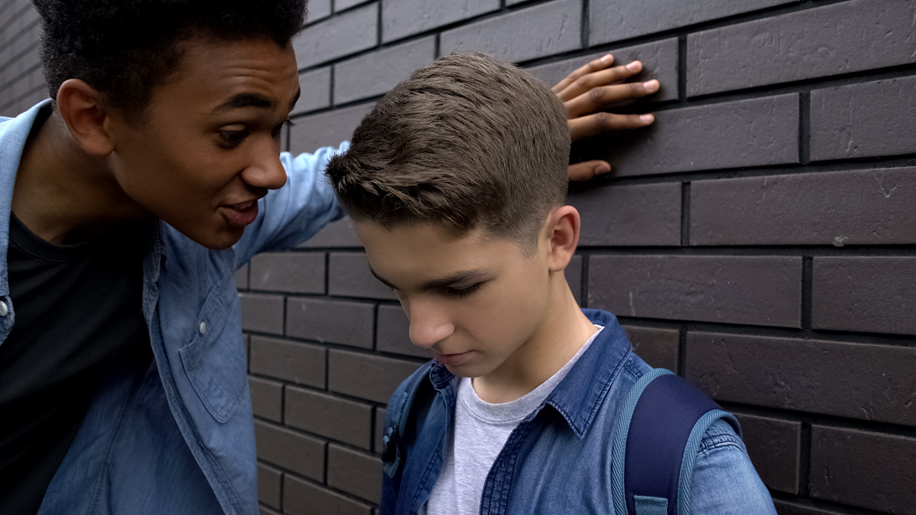 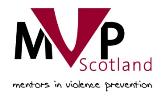 [Speaker Notes: Scenario]
Put your hand up if you feel there is something wrong with what is happening.
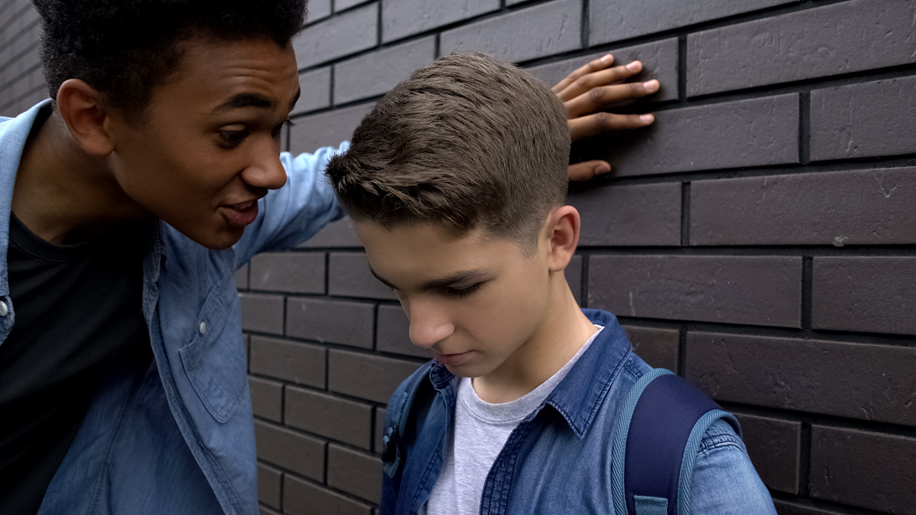 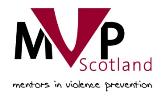 When we think or feel something might be wrong, we call these Red Flags.

What are the red flags?
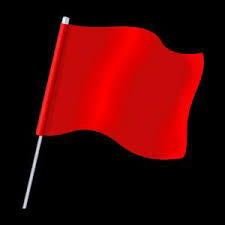 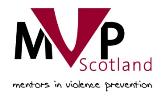 As a bystander what might you be thinking?
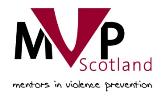 Train of Thought
Why is he doing this? 

I feel bad about what is happening.

But at least he’s not doing it to me.
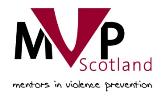 [Speaker Notes: Train of Thought]
Why doesn’t the other boy stand up for himself?

Should I get involved? 

Is it any of my business? 

If I do, will I be next?
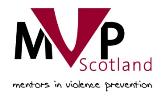 [Speaker Notes: Train of Thought]
But I feel uncomfortable when I see someone being treated like this.

What should I do?
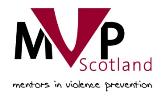 [Speaker Notes: Train of Thought]
What reasons might
someone give 
for not getting involved?
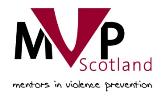 Sticks and stones may break 
my bones but names will 
never hurt me.
AGREE ----- UNSURE ----- DISAGREE
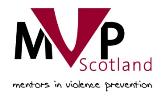 [Speaker Notes: ADU]
Discussion
A friend of yours frequently insults and makes fun of another boy you know.
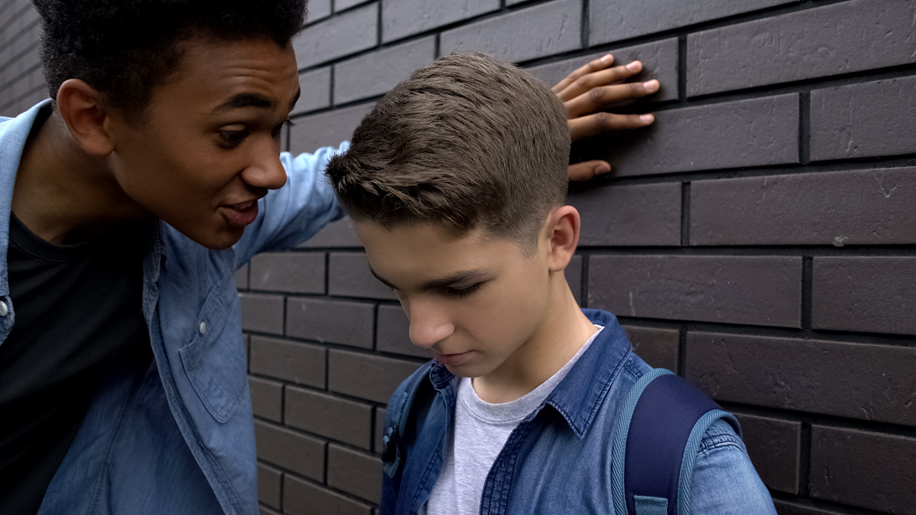 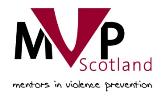 [Speaker Notes: Scenario]
You have never seen your friend hit the other boy, but you would not be surprised if he did.
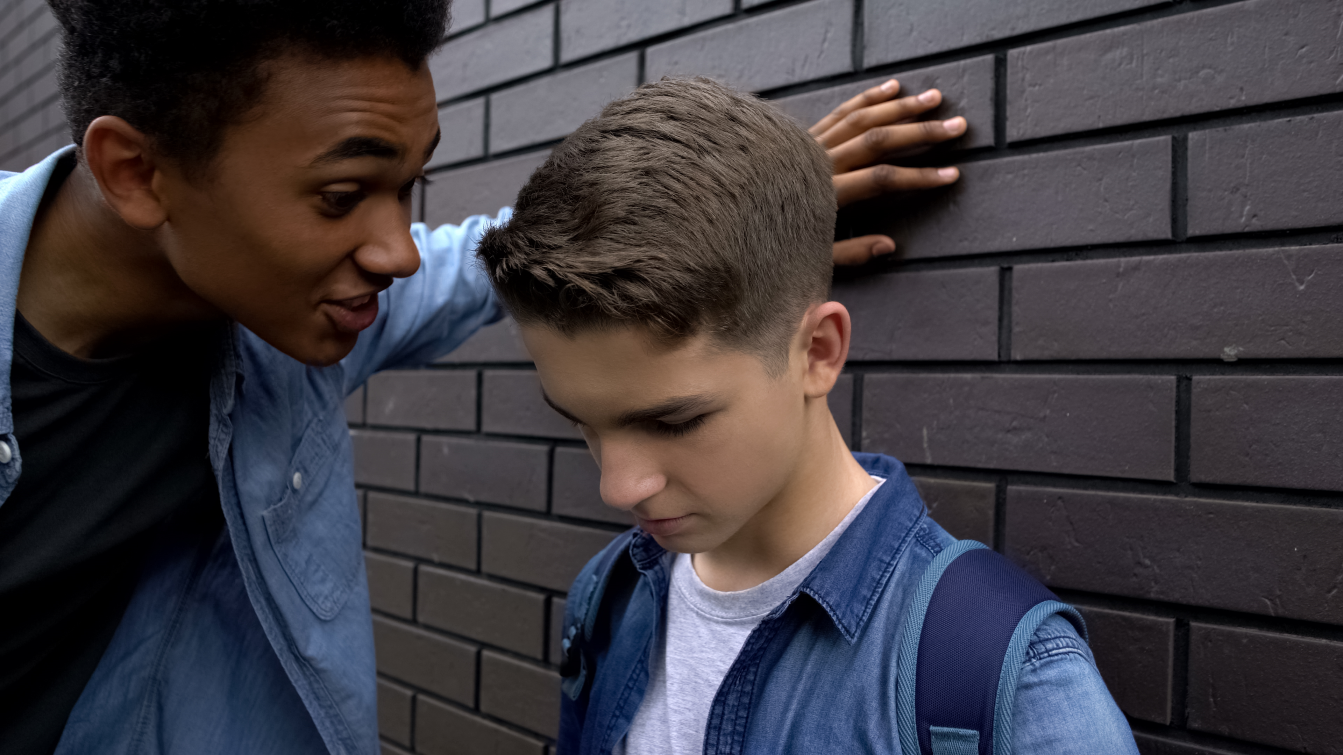 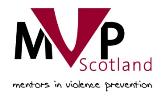 [Speaker Notes: Scenario]
What could you do?

What are your options?
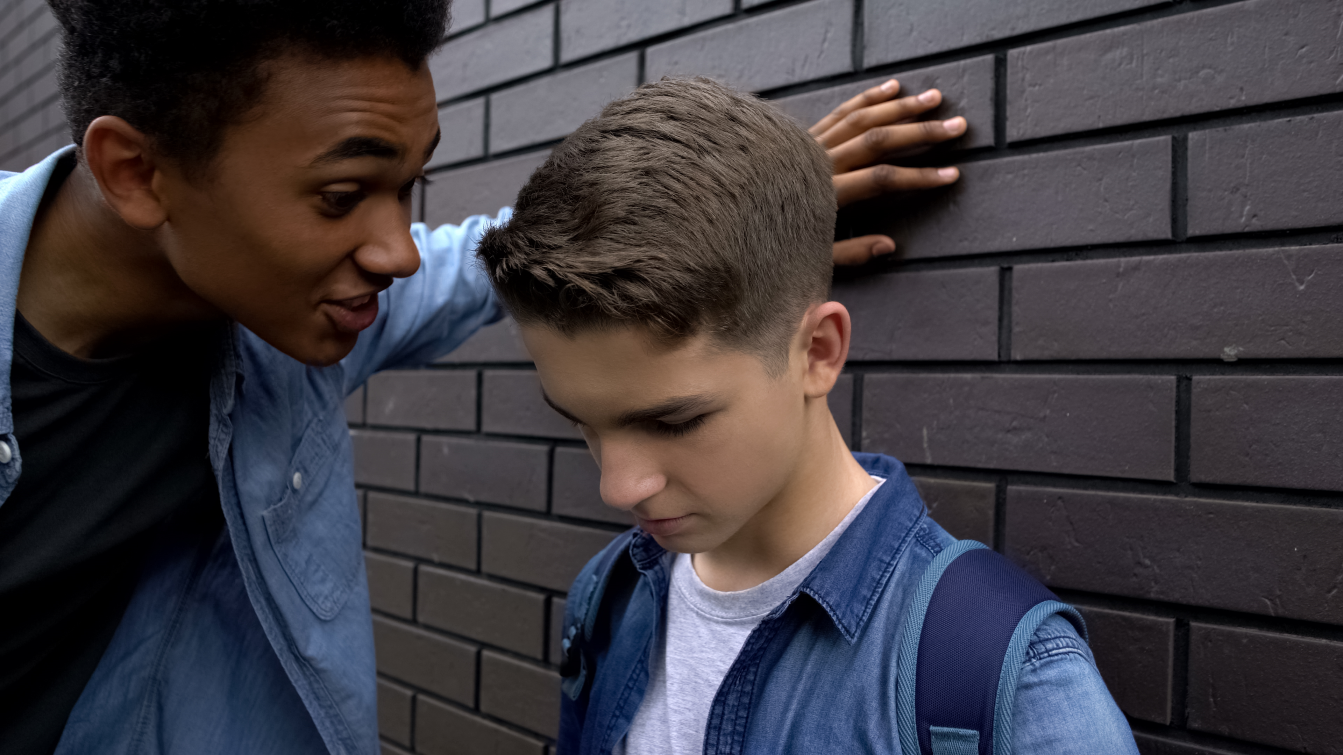 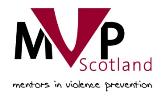 [Speaker Notes: OPTIONS]
Options
1. Do nothing.  It’s none of your business.

2. Next time it happens distract your friend to stop the behaviour.

3. Talk to the boy who is being insulted to offer support.
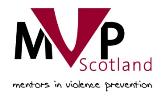 [Speaker Notes: OPTIONS]
Options
4. Tell your friend you think he’s out of order.

5. Share with your friends what you’ve seen and discuss what to do together.
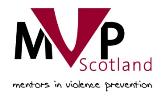 [Speaker Notes: OPTIONS]
Options
6. Talk about what happened with a parent/ 
carer, a teacher/adult you trust or an MVP mentor, and ask their advice on what to do.

7. Personal Option.
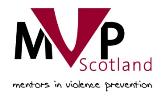 [Speaker Notes: OPTIONS]
Getting Help
ChildLine
www.childline.org.uk

If you are under 19 you can confidentially call, email or chat online about any problem big or small.
[Speaker Notes: OPTIONS]